Communication Access to Health Care
American Sign Language (ASL)/English Interpreter Business Practices
NCIOM Task Force on Health Services for Individuals Who are Deaf and Hard of Hearing
April 5, 2019
NC requirement for licensure
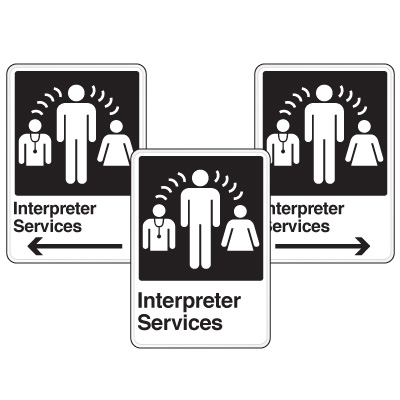 Standard ASL/English Interpreter Business Practices
Rates
Travel Fees
Cancellation
Interpreter Terms of Services
Policies vary from twenty-four (24) hours to two (2) weeks, 

If assignment requires less time than scheduled or the assignment is cancelled upon arrival, the charges are generally for the time originally requested.
Hourly rates (2 hour minimum)

Vary among individuals and agencies.

$50 to $70 per hour from individuals

$80 to $120 per hour from agencies
Mileage fees based on round trip miles multiplied by the federal rate, currently at $.58/mile

Sometimes travel time is charged at the hourly interpreting rate.
Provider Business Practices
Use of provisionally licensed interpreters;

Use of VRI only; and

Hospitals tend to contract with one interpreter service agency, which limits the pool of qualified interpreters.
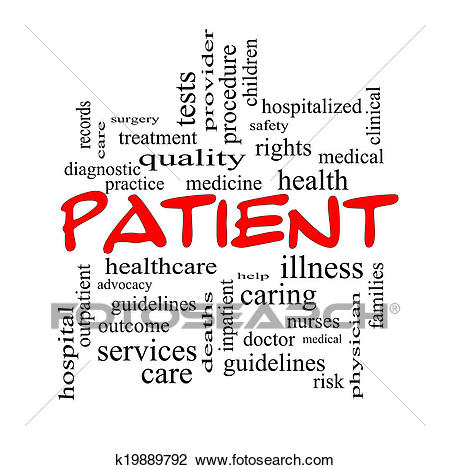 Medical Interpreter Credentialing?
No standardized, accredited program/certificate for Sign Language Interpreters

RIT/NTID – non-credit “Certificate in Healthcare Interpreting”
HIPAA Compliance?
Interpreters are considered “business associates” who are assisting covered entities perform health care operations.